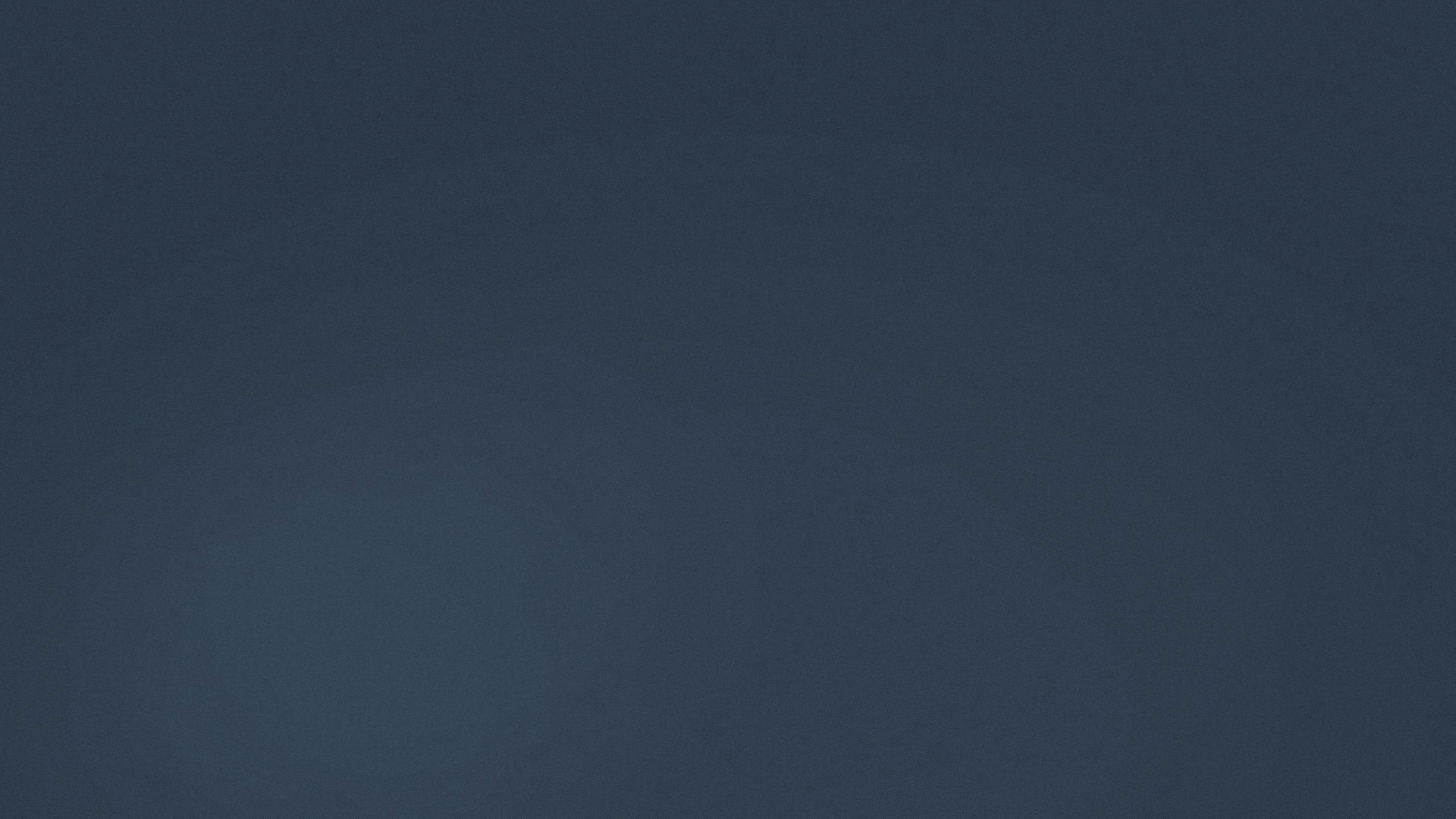 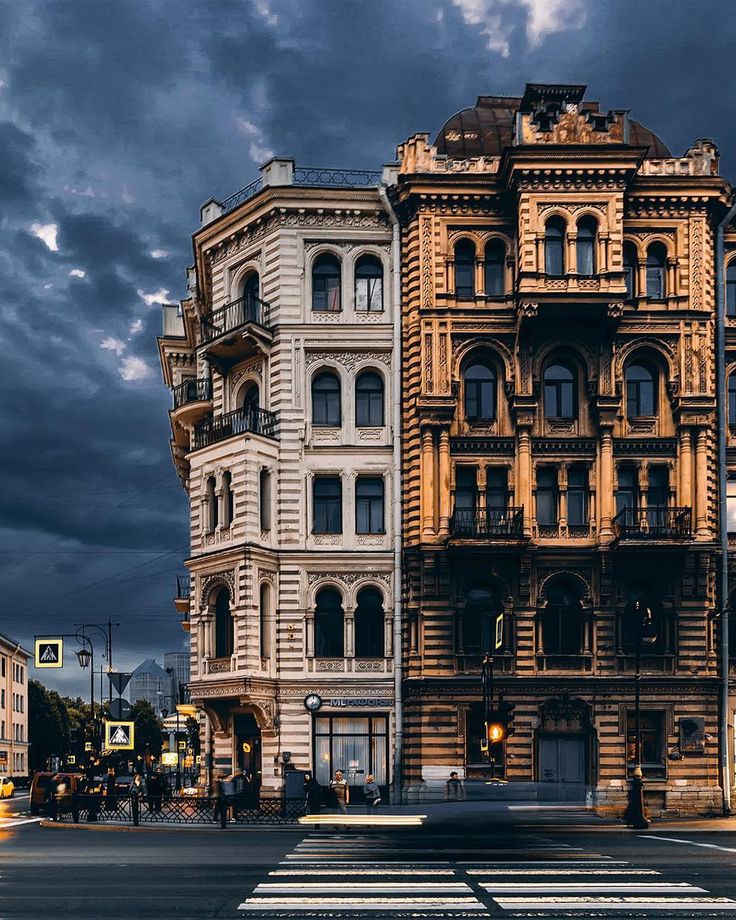 ПРОЕКТ
ЧАСТНЫЕ ИНВЕСТИЦИИ В ВЕЧНЫЕ ЦЕННОСТИ
В рамках Национального проекта «Культура»
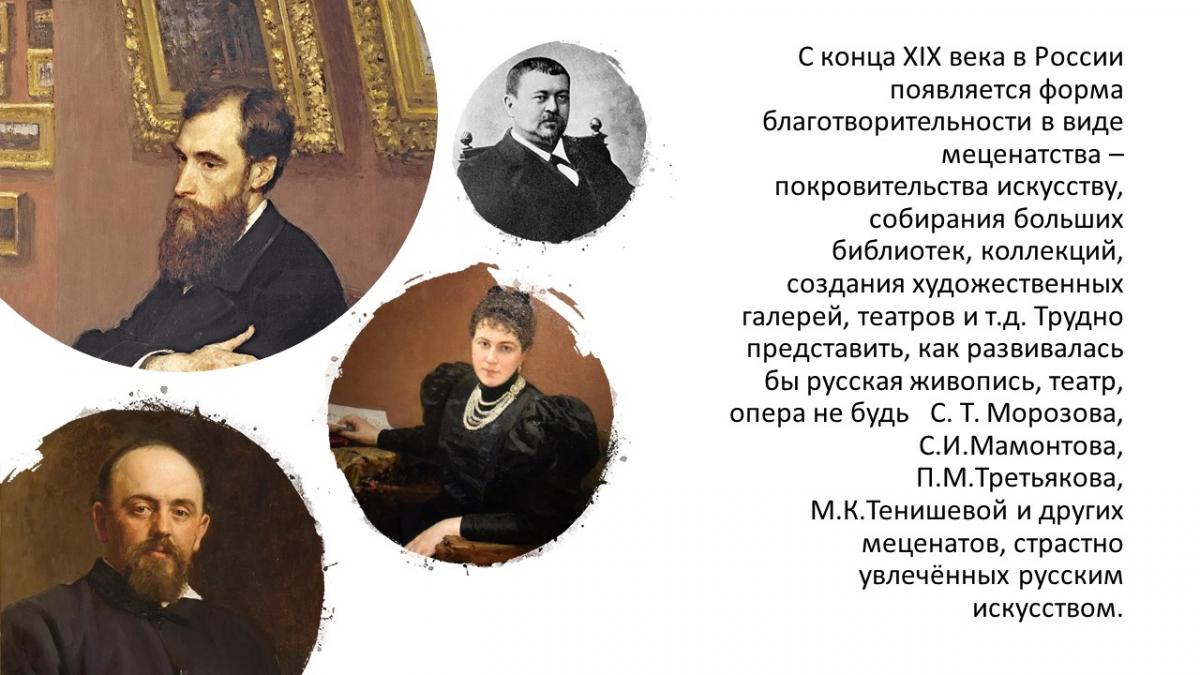 Высокий спрос на культуру и исторические
традиции меценатства в России
Мамонтов С.И.
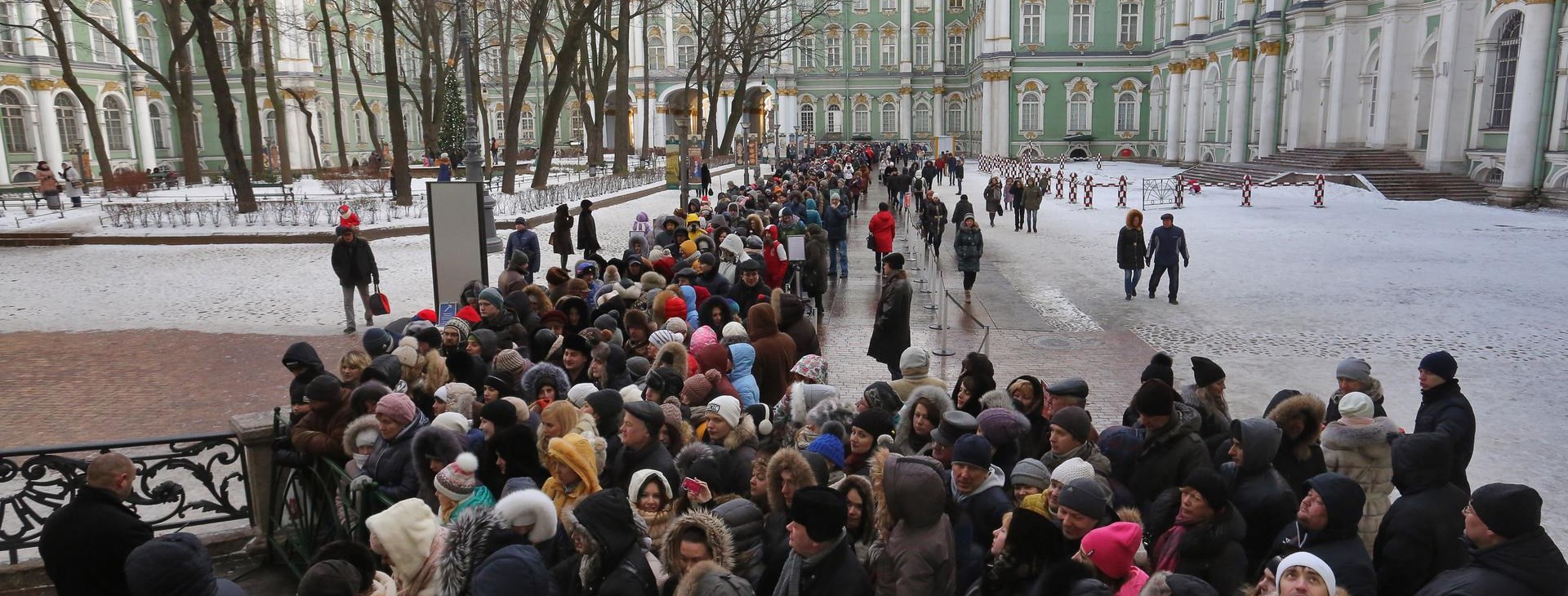 Третьяков П.М.
Тенишева М.К.
Морозов С.Т.
Общий объем инвестиций в культуру в России недостаточен. Объем и доля частных инвестиций стабильно низкая
Объем средств в рамках нац. проектов, млрд руб.
РОССИЯ 2020
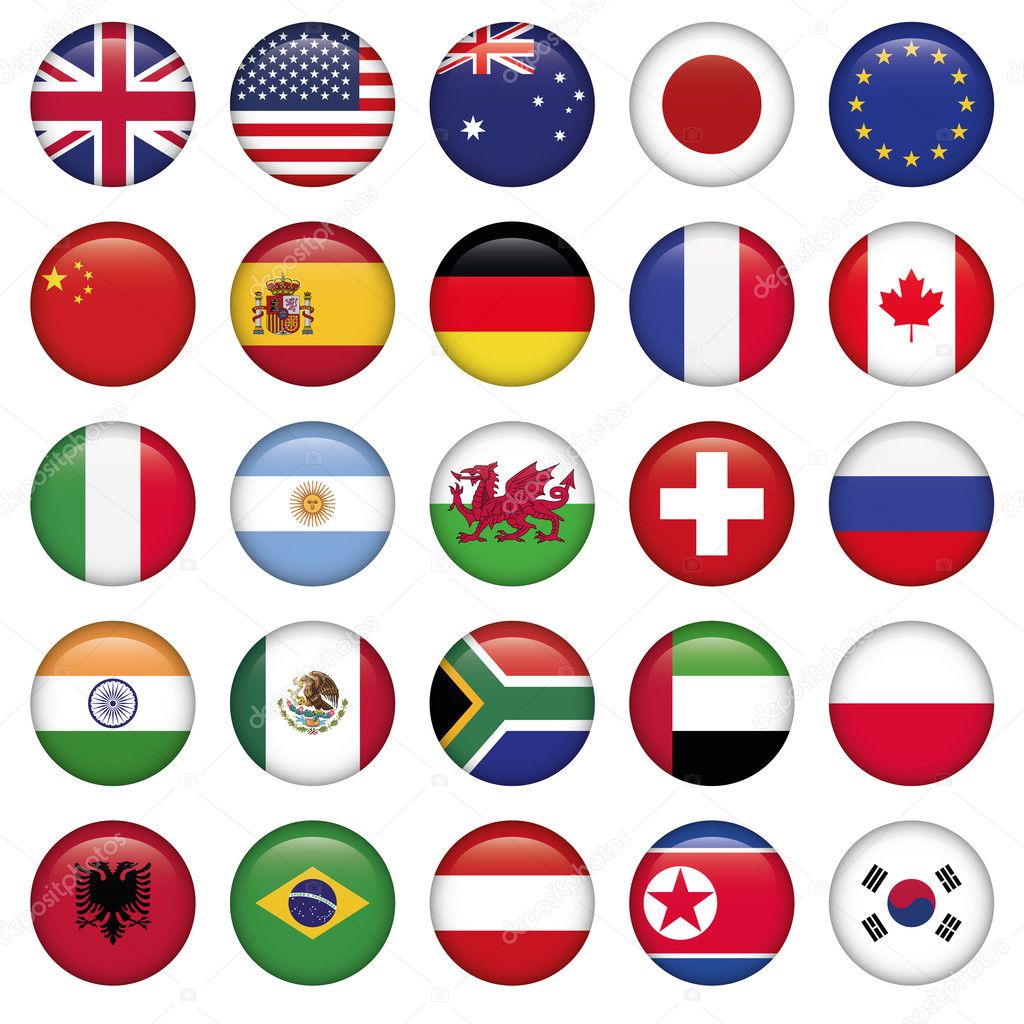 630,4 млрд руб.  
25,2 млрд рублей частных инвестиций (4%)
54,4 млрд рублей на объекты ОКН
Культура
136,4
0,5%
Общая потребность в инвестициях только в объекты ОКН – более 4 трлн руб.
Инвестиции в сферу культуры, млрд руб.
26 130
млрд руб.
Источник: budget.gov.ru
Доля частных инвестиций в расходах на культуру
Цель проекта
2020 г.
2024 г.
2030 г.
Увеличить общий объем частных инвестиций в развитие/ сохранение объектов культуры
>300
Млрд Р
>100
Млрд Р
25,2
Млрд Р
ОБЪЕКТЫ КУЛЬТУРЫ
Объекты культурного наследия (ОКН)
Творцы и таланты, включая детские коллективы
Произведения культуры и искусства 
Объекты культуры (здания), не относящиеся к ОКН
Креативные кластеры
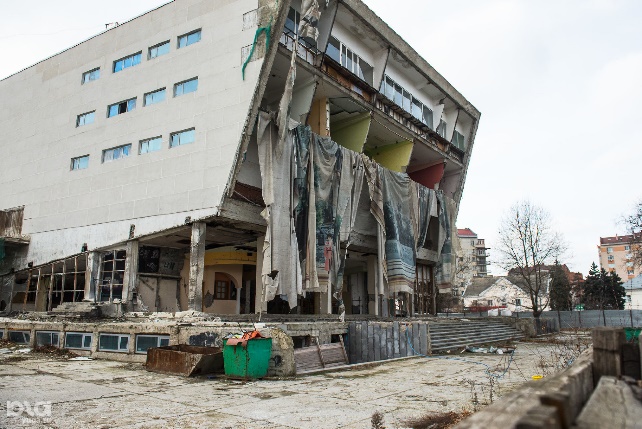 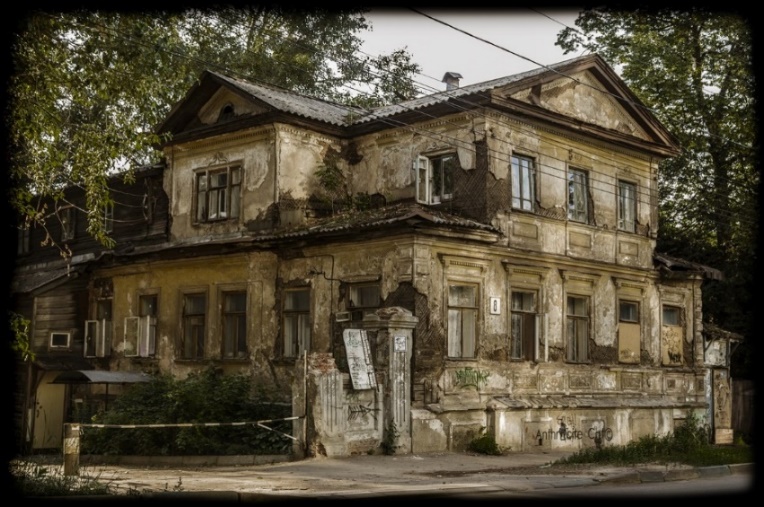 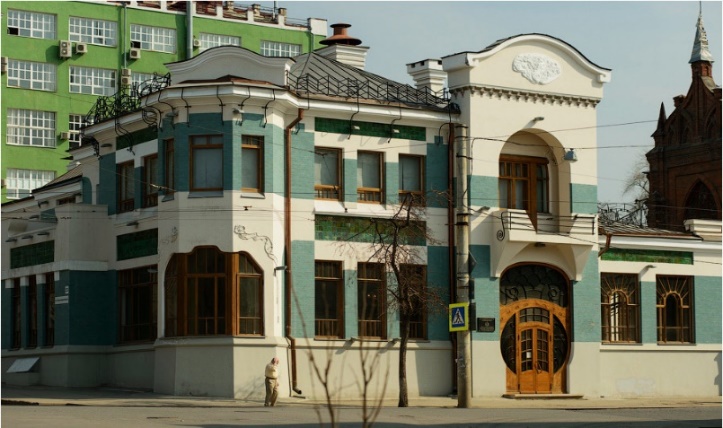 Ключевые задачи и результаты проекта
1
2
3
4
Создание 
механизмов участия населения в поддержке отдельных объектов культуры
Создание государственного оператора частных инвестиций в культуру
Создание 
единого портала объектов культуры для потенциальных инвесторов/населения
Участие 
государства и механизмы помощи инвесторам
Задачи
Портал создан и запущен в промышленную эксплуатацию
На портале размещена информация о не менее, чем 10 000 объектах культуры к 2024 году
Государственный оператор создан и приступил к работе (Минкультуры, Минэк)
Утвержден механизм частных инвестиций/ пожертвований физических лиц в объекты культуры;
Реализован пилотный проект. Принято решение о тираже
Количество субъектов РФ с опытом привлечения частных инвестиций, в том числе на базе ГЧП в сфере культуры:
2024г. – не менее 40
2030г. – все субъекты
Результаты
ВНЕ ПРОЕКТА*
Результат:
Включение объектов 
культуры в программы лояльности без необходимости увеличения стоимости услуги на 20% НДС
40 млн. клиентов банков – физических лиц имеют возможность использовать бонусные баллы для посещения объектов культуры.
*Задача не входит в проект и может быть реализована в рамках операционной деятельности
Создание государственного оператора частных инвестиций в культуру
1
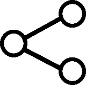 Проблема:
Отсутствие соответствующей экспертизы/опыта/человеческих ресурсов для системной работы. Механизмы ГЧП сложны и непонятны
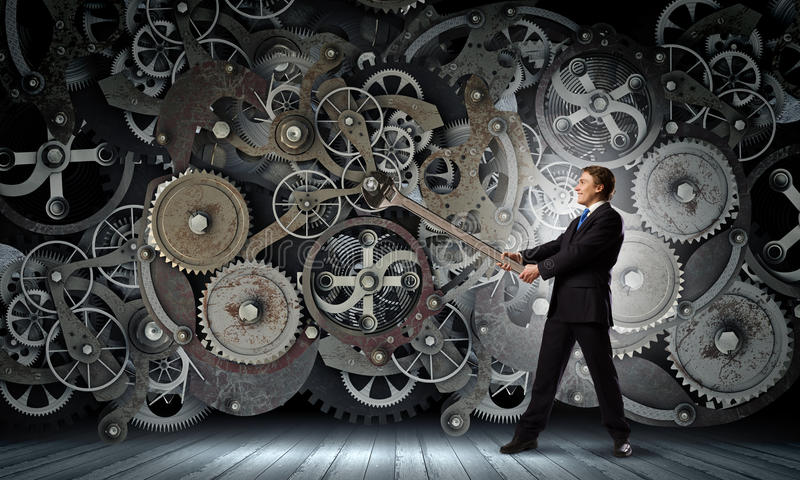 Результат:
Государственный оператор создан и приступил к работе
ИНВЕСТОРЫ
МИНКУЛЬТУРЫ
РОССИИ
ОПЕРАТОР\
АГЕНТСТВО
Функции оператора:
Методологическая помощь и обучение РОИВ
Организация и управление ГЧП/концессий в сфере культуры
Функции контроля и мониторинга проектов
Структурирование отдельных проектов 
Поддержка актуальности информационного портала
Урегулирование конфликтов интересов
Ресурсы и финансирование:
~ 210 млн рублей в год, включая персонал, недвижимость и прочие расходы
Создание единого портала объектов культуры
для целей привлечения и работы с инвесторами
2
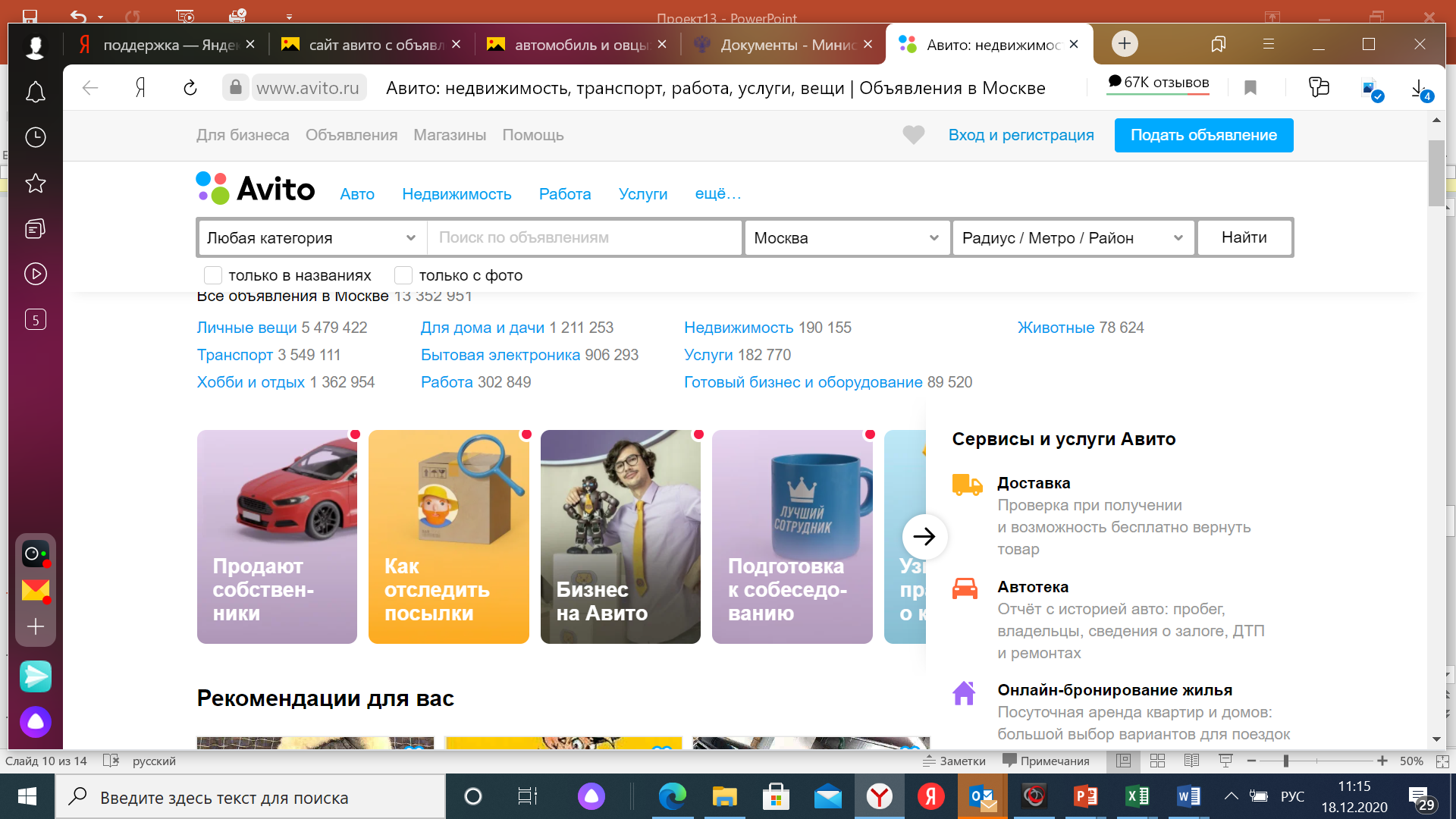 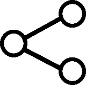 Проблема:
Отсутствие единого источника информации об объектах культуры в качестве объектов потенциальных инвестиций и участия населения в выборе приоритетов (краудсорсинг)
Результат:
Портал создан (на базе портала Культура.РФ) и запущен в промышленную эксплуатацию
На портале размещена информация о не менее, чем 10 000 объектах культуры к 2024 году
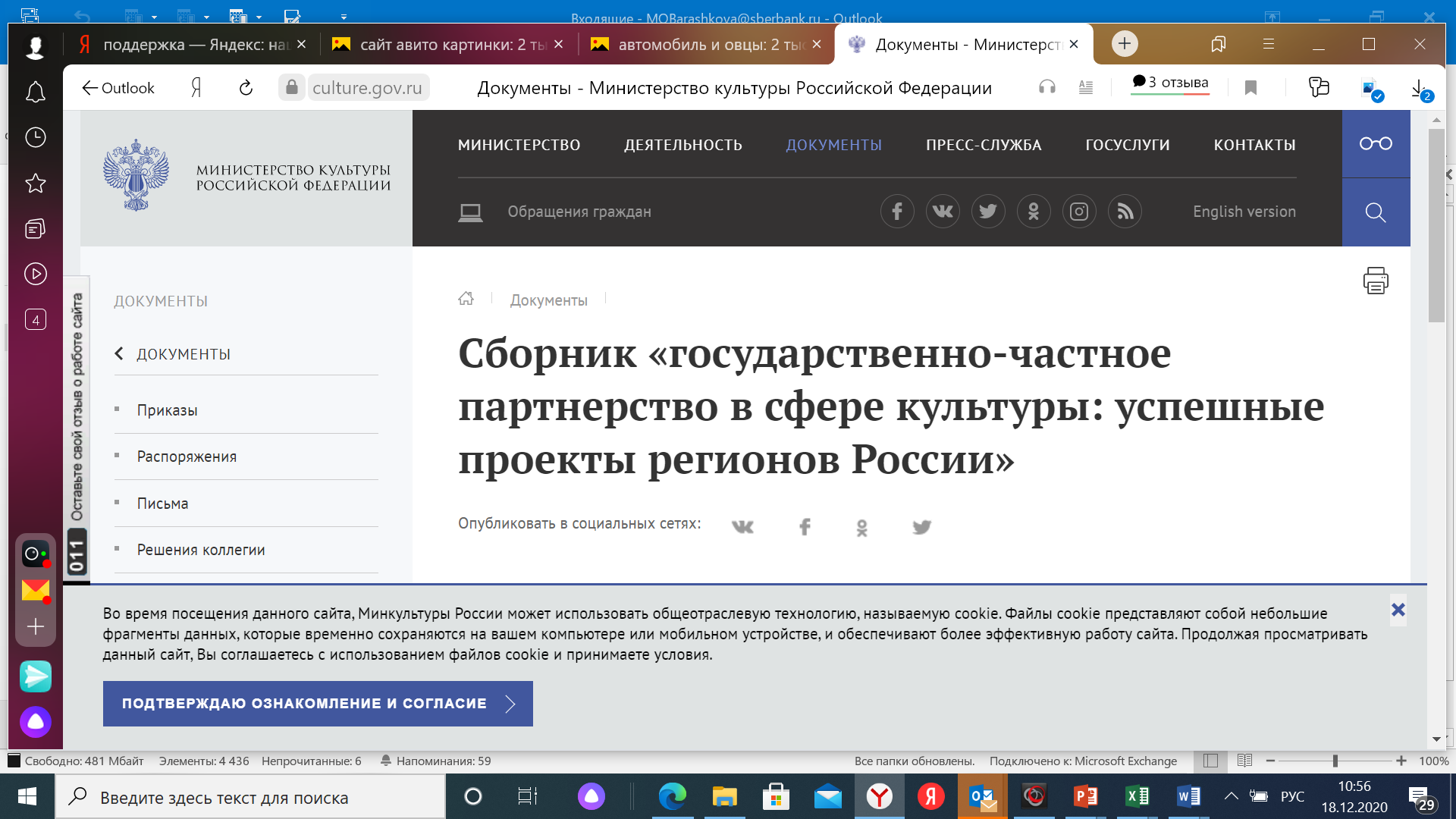 Ресурсы и финансирование:
~ 20-25 млн рублей техническая разработка с учетом «подтягивания» информации из существующих источников
Создание механизмов участия населения в поддержке отдельных объектов культуры
3
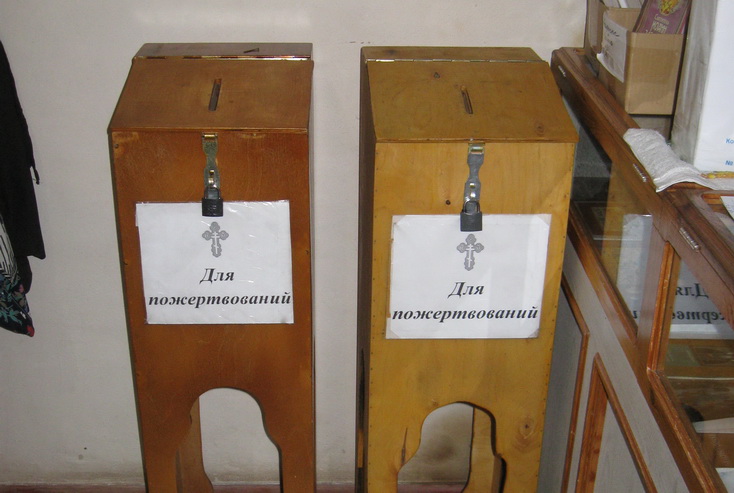 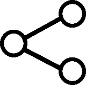 Проблема:
Нет рабочего механизма участия населения (частных пожертвований) на развитие объектов культуры
Результат:
Утвержден механизм частных инвестиций/ пожертвований физических лиц в объекты культуры;
Реализован пилотный проект. Принято решение о тираже
Ресурсы и финансирование:
нет
Участие государства и механизмы помощи инвесторам 
с внесением изменений в законодательство
4
Симфонический дом Монреаля, Канада, открыт с 2011 г.
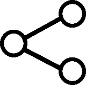 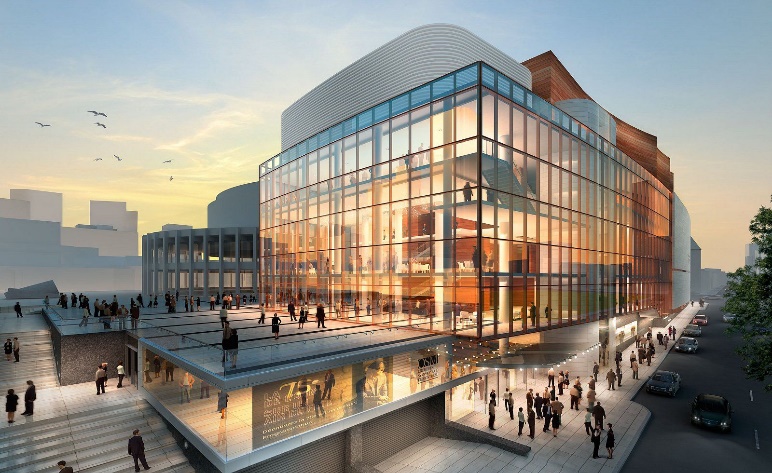 Проблема:
Крайне низкая экономическая привлекательность потенциальных инвестиций в культуру, в т.ч. с учетом действующих механизмов (налоговый вычет и т.п.)
Результат:
Количество субъектов РФ с опытом привлечения частных инвестиций, в том числе на базе ГЧП в сфере культуры:
2024 г. – не менее 40
2030 г. – все субъекты РФ
Ресурсы и финансирование:
Зависит от конкретных механизмов и проектов (подлежит индивид. расчету)
ВНЕ ПРОЕКТА
5
Включение объектов культуры в программы лояльности без необходимости увеличения стоимости услуги на 20% НДС
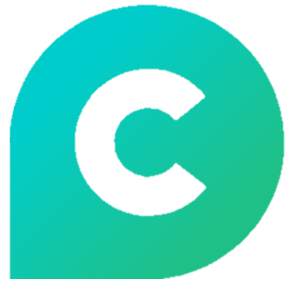 БАНК
ОПЕРАТОР
ФИЗ. ЛИЦО
НДС
Расчет потенциальной стоимости НДС – 48 млн руб. = 
Объем бонусов Спасибо * 1% * 20%       24 млрд рублей
МУЗЕЙ
Ставка НДС
условный 
отклик
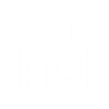 Бонусы
для партнера
1 бонус = 1,0 руб. в т.ч. НДС
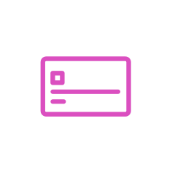 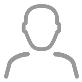 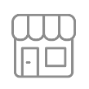 Торговая точка
Участник
Покупка по карте
ЦПЛ
Партнер
Механизм реализации проекта
1
2
3
4
Создание 
фондов для участия населения в поддержке отдельных объектов культуры
Создание государственного оператора частных инвестиций в культуру
Создание 
единого портала объектов культуры для потенциальных инвесторов
Участие 
государства и механизмы помощи инвесторам
Задачи
Является необходимой для реализации всех остальных задач
Реализация в 3 этапа:
Методология и разработка инструментов
Пилотирование 
Подведение итогов пилота и принятие решения о тираже
Задача может быть реализована в рамках операционной деятельности
Включение объектов 
культуры в программы лояльности без необходимости увеличения стоимости услуги на 20% НДС*
Реализации проекта интересна всем уровням органов исполнительной власти …
Показатели
Национальные цели
Заказчик
2020 оценка
2030
2019 факт
Индекс вовлеченности в систему воспитания гармонично развитой и социально ответственной личности …, %
Индекс %
Возможности для самореализации и развития талантов
ФЕДЕРАЛЬНЫЙ уровень
Голикова Т.А.
млн. посещений
РФ
Увеличение числа посещений культурных мероприятий в три раза по сравнению с 2019 г.
РТ
РЕГИОНАЛЬНЫЙ уровень
Главы субъектов
Достойный, эффективный труд и успешное предпринима-тельство
Индекс физического объема инвестиций в основной капитал, в % к 2020 году
Индекс %
млн. человек
МЕСТНЫЙ уровень
Увеличение числа занятых в сфере малого и среднего предпринимательства, включая ИП и самозанятых
РФ
Главы муниципалитетов
РТ
… и позволит учесть интересы всех вовлеченных сторон
1
2
3
4
НАСЕЛЕНИЕ
ГОС. ОРГАНЫ
ЧАСТНЫЕ ИНВЕСТОРЫ
РАБОТНИКИ КУЛЬТУРЫ
Федеральный уровень (Голикова Т.А.)
Региональный уровень (главы субъектов РФ)
Местный уровень     (главы муниципалитетов)
Возможность участия в выборе приоритетных объектов культуры и их целевом назначении 
Увеличение посещаемости
Создание условий для творческого развития и самореализации
Создание новых рабочих мест, включая развитие туризма
Создание доп. возможностей для инвестирования 
Получение экономической выгоды
Повышение статуса за счет сотрудничества с государством
Доп. инструмент выполнения целей Нац. проекта без увеличения финансирования 
Снижение фин. нагрузки на содержание объектов культуры
Создание условий для развития молодых талантов
Повышение престижа и условий труда сотрудников культуры
Возможность развития традиционных народных промыслов
КОМАНДА ПРОЕКТА
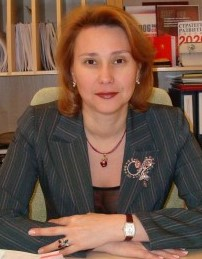 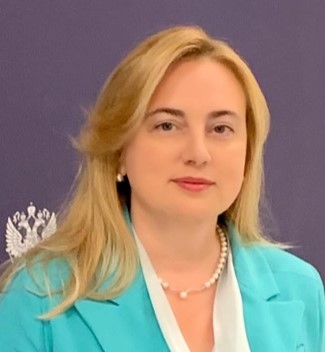 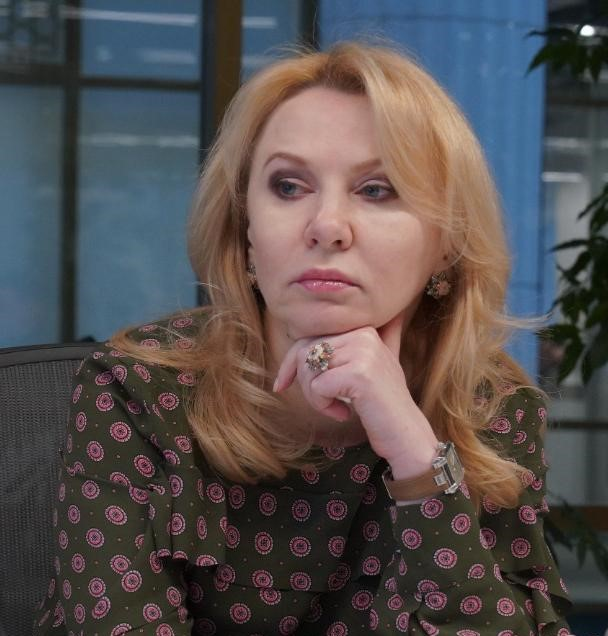 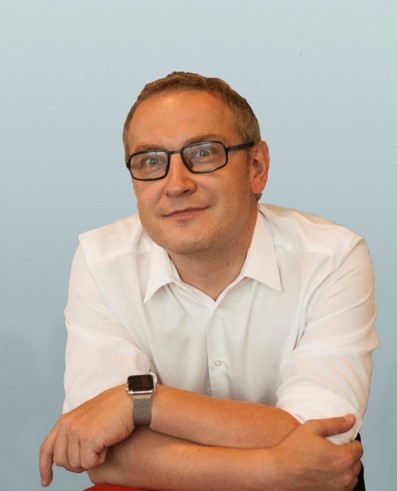 Жанна Алексеева
Ольга Корниенко
Андрей Князев
Виктория  Гурьянова
Минстрой России
Группа Сбер
Минкультуры России
Правительство
Астраханской области
ПРИЛОЖЕНИЯ
Мероприятия для реализации задач проекта
Задача вне проекта и может решена в рамках операционной деятельности
1
2
4
3
Однако и в мировом масштабе немного примеров успешного взаимодействия частного бизнеса и государства в сфере культуры
Стоимость и кол-во проектов ГЧП в Европе, млрд евро
Меры поддержки ГЧП в мире
Кол-во проектов, шт.
Проектов ГЧП по секторам в 2019 г
Анализ ключевых НПА и предложения по изменению
1. «Аренда за 1 рубль»
«Продажа за 1 рубль»
Действующий механизм не привлекателен, так как льготная ставка аренды вступает в действие только после проведения реставрации за свой счет (7 лет)
Предлагается продажа ОКН в собственность/земля в аренду (в собственность для аварийных ОКН) со стартовой ценой 1 рубль
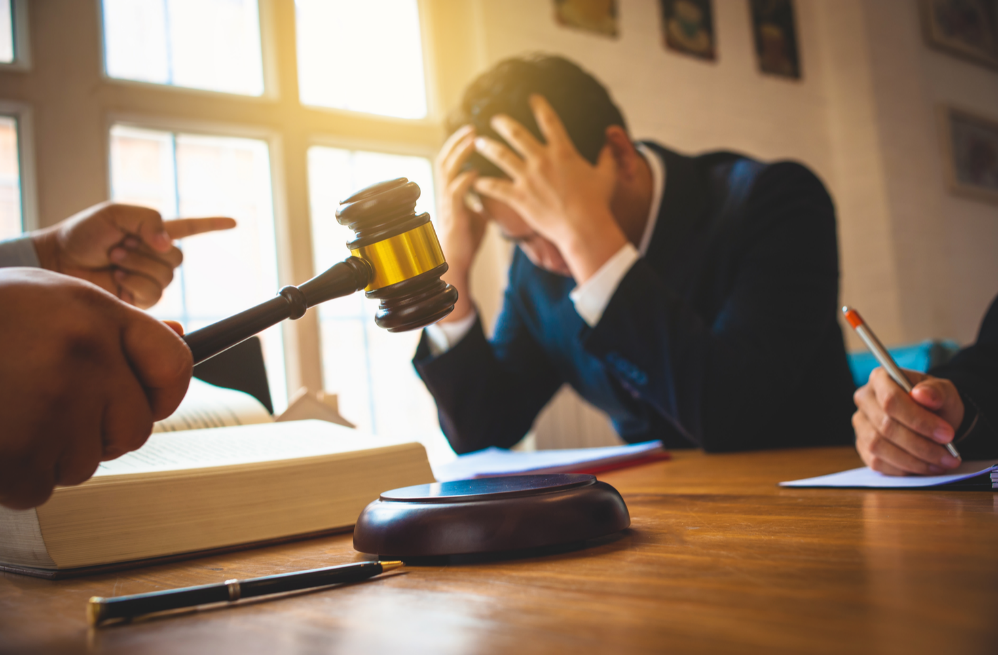 2. Изменения в типовое концессионное соглашение
Расширение перечня видов деятельности, разрешенных для целевого использования передаваемых концессионеру объектов культуры после окончания реконструкции/реставрации
3. Изменения в Федеральный закон «О защите и поощрении капиталовложений в Российской Федерации»
Снижение минимального порога капиталовложений в сфере культуры с 250 млн. рублей до 25-50 млн. рублей
4. Изменение в 115-ФЗ «О концессионных соглашениях)
Включение учреждений (включая предлагаемое к созданию агентство) и ОИВ в сфере культуры и охраны культурного наследия в качестве одной из сторон участия на стороне концедента в обязательствах по концессионному соглашению
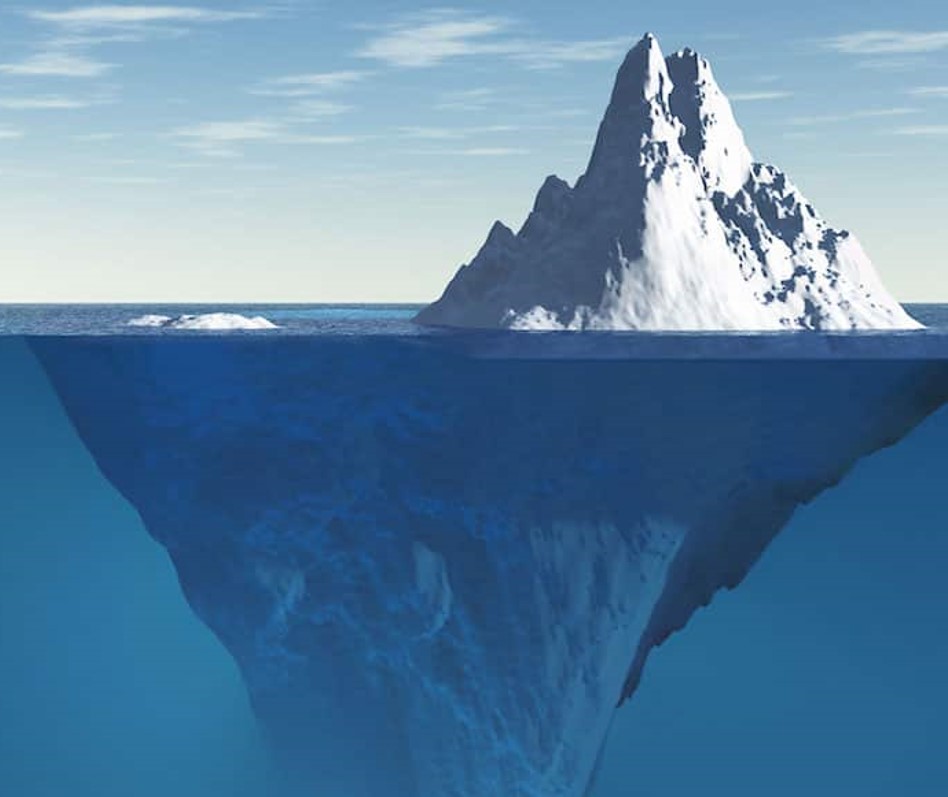 Ключевые риски проекта
Отсутствие прямой связи с показателями Нацпроекта «Культура»
Отсутствие инвестиционной привлекательности ГЧП для инвестора (по итогам разработки типовых моделей окупаемости)
… потребность в существенном финансовом участии государства в реализации ГЧП за счет различных механизмов (налоговые льготы, гарантийные фонды и т.п.)
Отсутствие мотивации и надлежащих компетенций для реализации проекта на уровне РОИВ  
Низкий приоритет проекта в рамках реализации единого плана